স্বাগতম
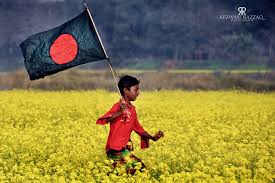 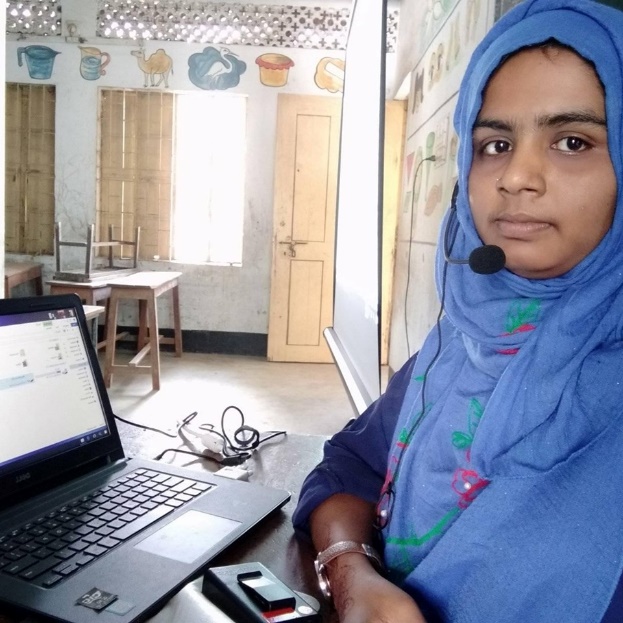 পলি খাতুন
সহকারী শিক্ষক 
পাইকশা সরকারি প্রাথমিক বিদ্যালয়
কামারখন্দ সিরাজগঞ্জ
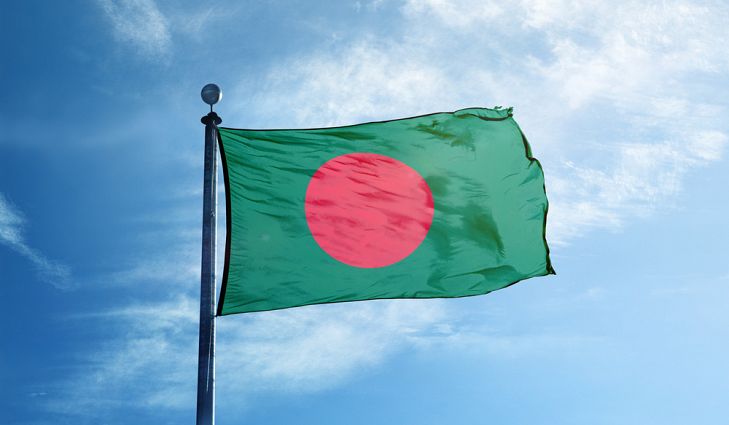 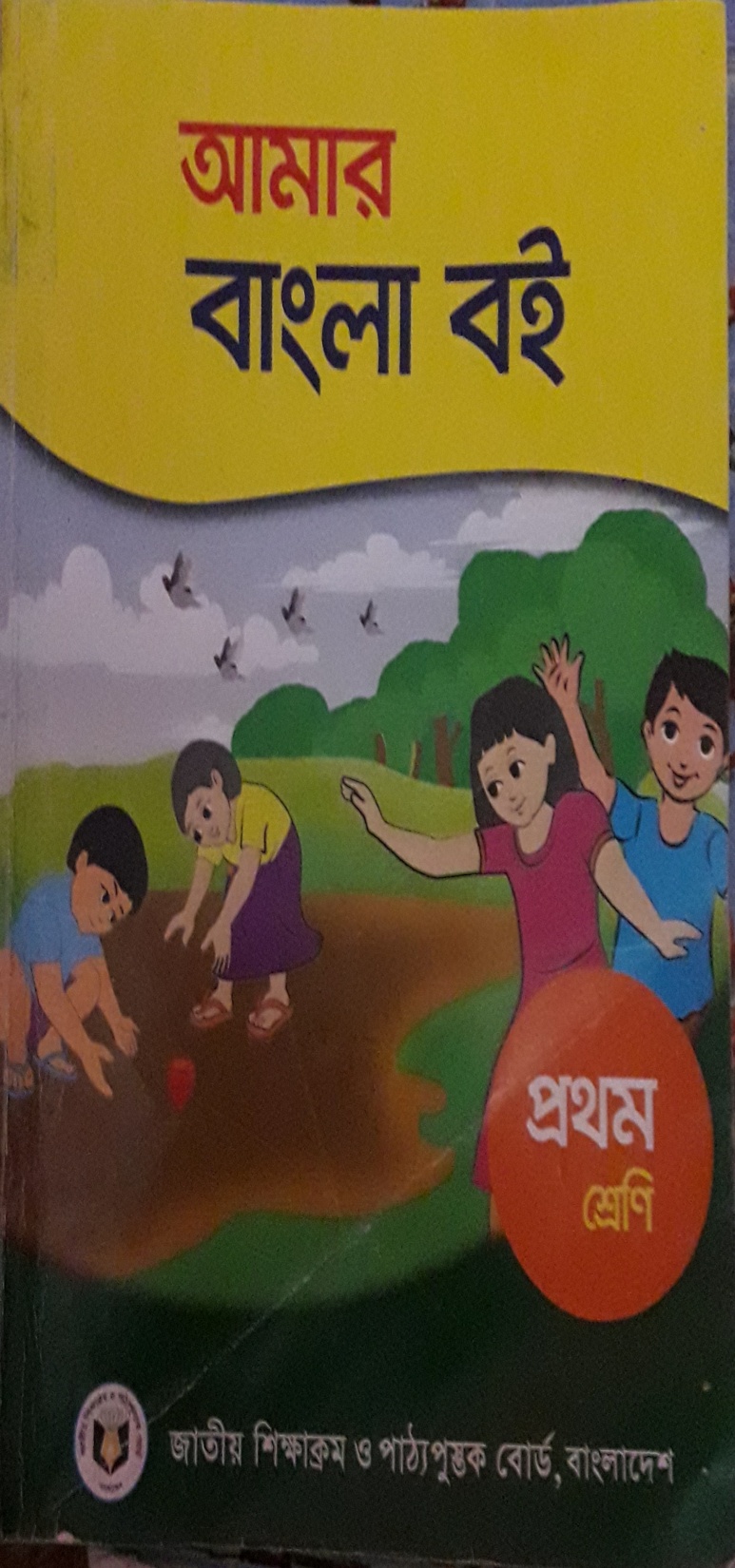 বিষয়ঃ বাংলা
শ্রেণিঃ প্রথম
শ্রেণিঃ প্রথম
পাঠঃমুক্তিযোদ্ধাদের কথা
পাঠযাংশঃআমাদের দেশ.........জাতির পিতা
শিখনফল
শোনাঃগল্প শুনে বুঝতে পারবে
বলাঃগল্পটি পড়ে বলতে পারবে
পড়াঃগল্পটি প্রমিত উচ্চারনে পড়তে পারবে
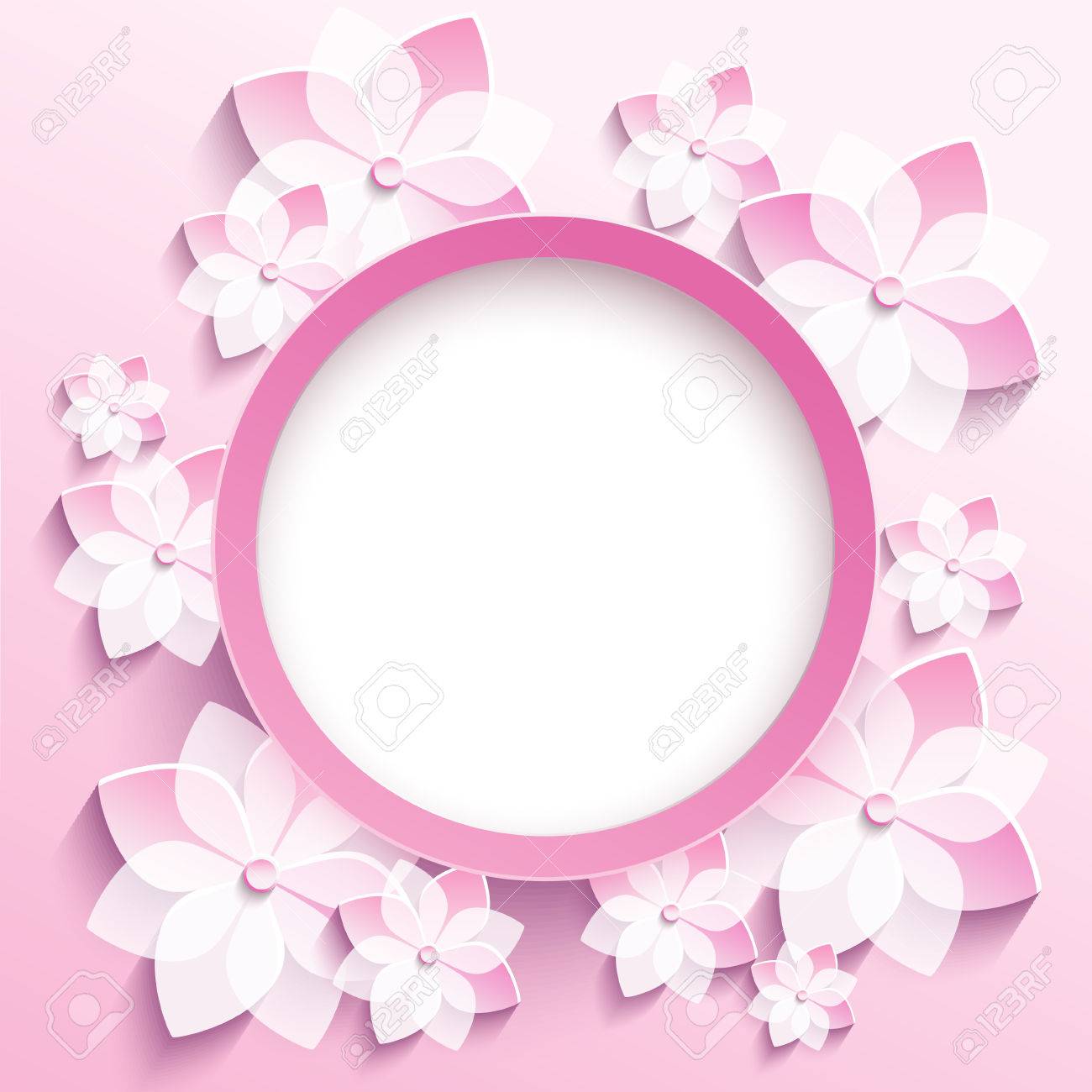 পাঠ উপস্থাপন
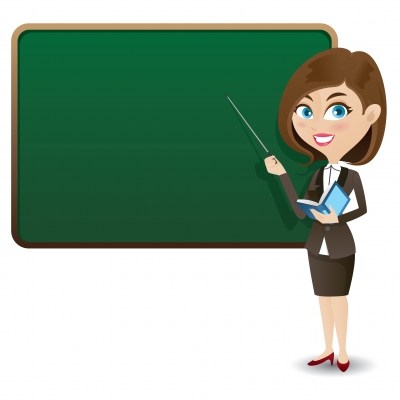 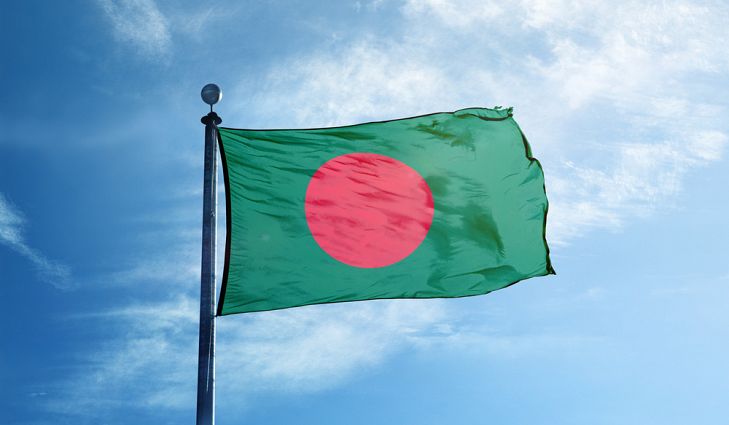 এটা কোন দেশের পতাকা?
বাংলাদেশের
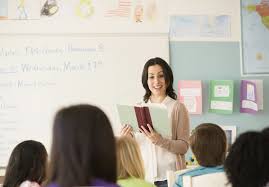 এই পতাকা আমরা কিভাবে অর্জন করেচ্ছি জান?
শুনতে চাও?
আমাদের দেশ বাংলাদেশকে পাওয়ার জন্য পাকিস্তানিদের সাথে যুদ্ধ করতে হয়েছিল
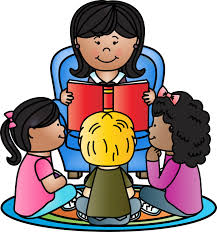 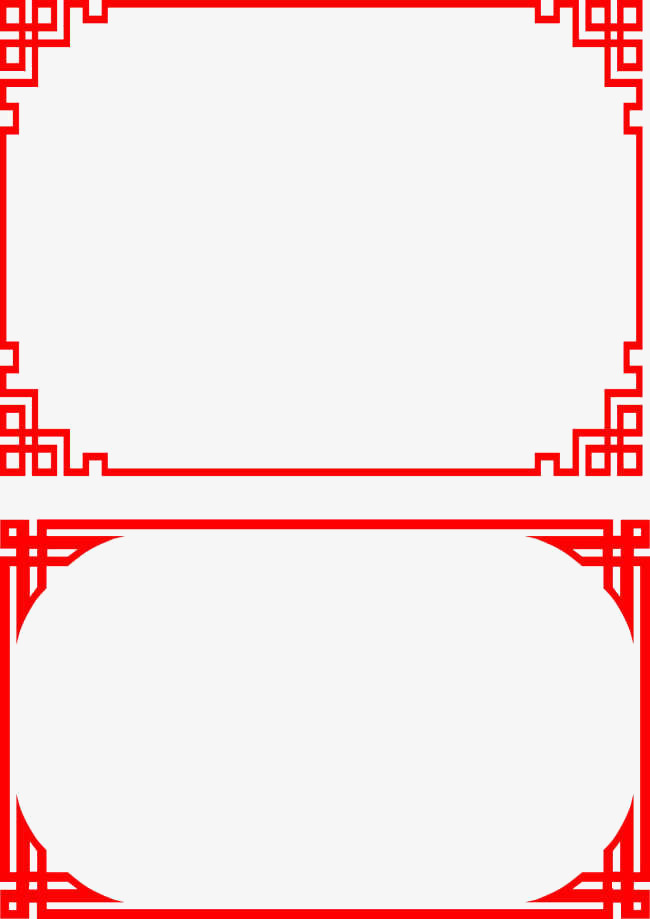 কে যুদ্ধের ডাক দিয়েছিলেন?
তোমরা কি জান?
বঙবন্ধু শেখ মুজিবুর রহমান
এসো ছবি দেখি
ছবিটি কার জান?
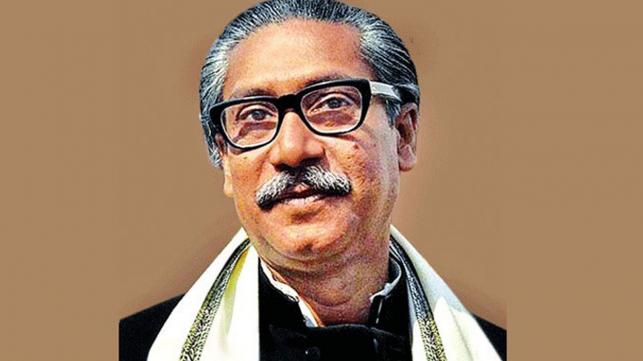 তিনিই বঙবন্ধু শেখ মুজিবুর রহমান
তার কথায় অনেক মানুষ যুদ্ধ করেছিল
যারা যুদ্ধ করে তাদের বলে মুক্তিযোদ্ধা
পাঠ
ঘোষনা
আমরা আজকে পড়ব
মুক্তিযোদ্ধাদের কথা
বই খোল
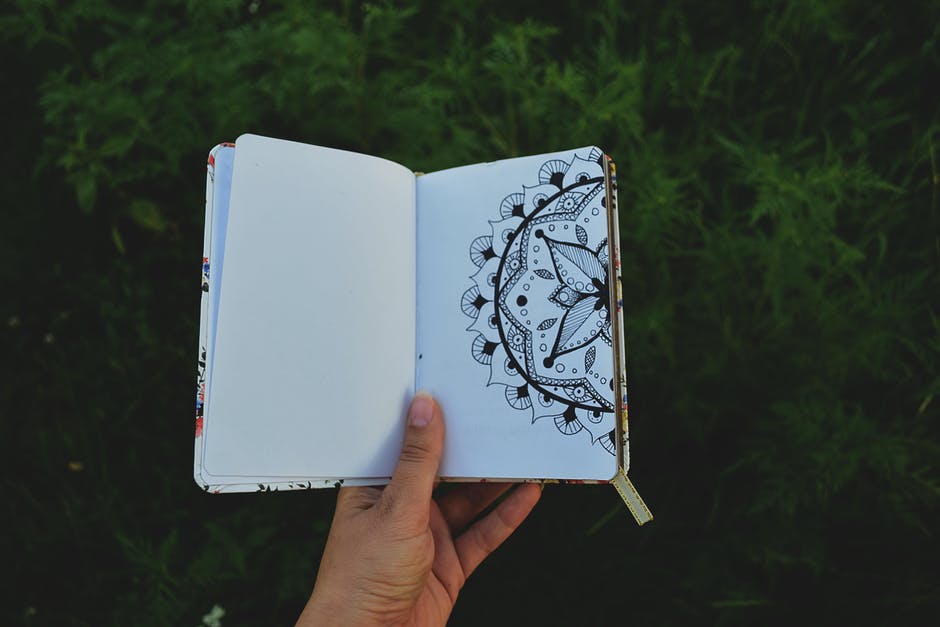 ৭১ পৃষ্ঠা বের কর
আদর্শ পাঠ
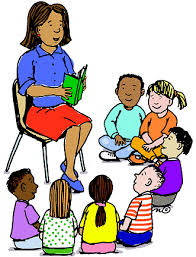 পাঠটি মনোযোগ সহকারি শুনি ও বলি..............
যুক্তবর্ণ অনুশীলন
ন
ধ
বঙবন্ধু
মুক্তিযুদ্ধ
ক
ত
স্বাধীন
স
ব
একক পাঠ
পাঠ শুনি ও বলি...........
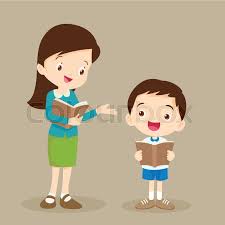 দলীয় পাঠ
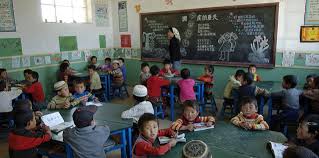 মূল্যায়ন
১।একজন মহান মানুষ সম্পর্কে পড়েছি যিনি মুক্তিযুদ্ধের ডাক দিয়েছিলেন তার নাম কি?
২।শেখ মুজিবুর রহমানকে বঙবন্ধু বলা হয় কেন?
ধন্যবাদ
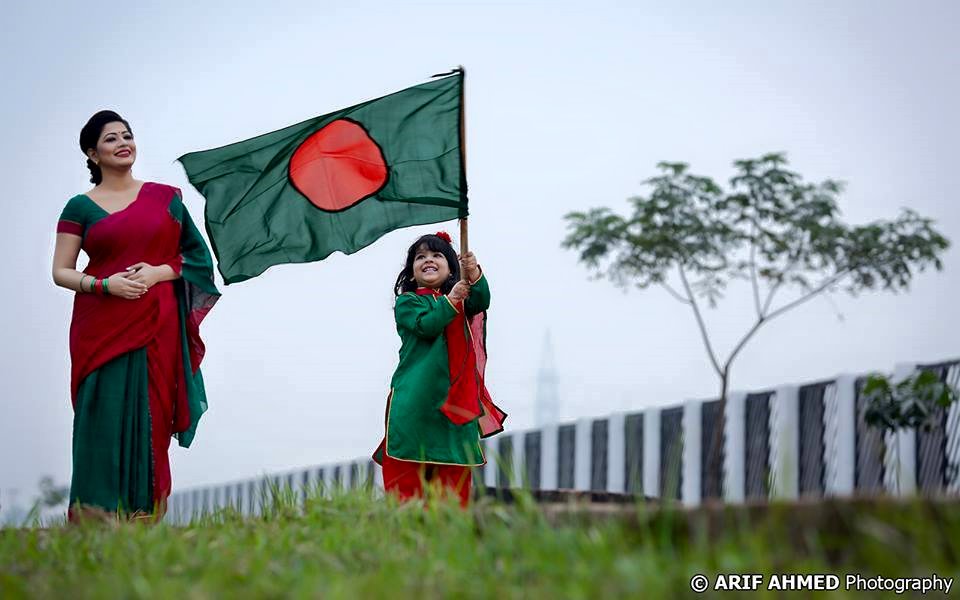